Le Japon vit-il ses derniers jours? Is Japan’s end near?Tokyo, juin 2016
Robert Dujarric (Temple University Japan)
Sarah O’Connell (Bryn Mawr College)
Eimi Satoh (Brown University)
robertdujarric@gmail.com 
www.tuj.ac.jp/icas
Japan 2015
USA 2015
France 2015
[Speaker Notes: Census Bureau US  International database]
Germany 2015
Total Fertility Rate
Births Per Year (1000s)
[Speaker Notes: http://esa.un.org/unpd/wpp/Download/SpecialAggregates/Ecological/

http://esa.un.org/unpd/wpp/DVD/Files/3_Indicators%20(Special%20Aggregates)/EXCEL_FILES/4_Ecological/Fertility/WPP2015_SA4_FERT_F01_BIRTHS_BOTH_SEXES.XLSX (xl data)]
Migratory flows
Number of Foreigners
[Speaker Notes: Sources: Eurostat, House of Commons, http://researchbriefings.parliament.uk/ResearchBriefing/Summary/SN06077
http://www.stat.go.jp/english/data/nenkan/1431-02.htm, http://www.stat.go.jp/data/nenkan/zuhyou/y650214000.xls, http://www.dw.com/en/germanys-foreign-population-cleared-8-million-in-2014/a-18318656 (highest number of foreigners in Germany)]
Population née à l’étranger:Japon: 1,7% (2,1m)
[Speaker Notes: Pew Research 2014
http://www.moj.go.jp/housei/toukei/toukei_ichiran_touroku.html for Japan
From AT]
London vs. Tokyo:  % of foreign residents
Greater London (Inner and Outer London)
Greater Tokyo (Chiba, Saitama and Kanagawa and the 23 wards)
London Figures
Source: Greater London Authority, 2011 Diversity Census https://files.datapress.com/london/dataset/2011-census-diversity/2011-census-diversity-in-london.pdf & 
            Carlos Vargas-Silva (Oxford) http://www.migrationobservatory.ox.ac.uk/sites/files/migobs/Briefing%20-%20London%20census%20profile_0.pdf 

Source: Statistics Japan, 2012. http://stats-japan.com/t/tdfk/tokyo
Robert Dujarric - Temple University Japan
11
[Speaker Notes: http://unctad.org/en/Pages/DIAE/World%20Investment%20Report/Country-Fact-Sheets.aspx   1 Jan 2016     http://www.e-stat.go.jp/SG1/estat/List.do?lid=000001139146]
Féminisation
% de femmes:
Postes de direction: Japon 7%, France 26%, USA 20%, Allemagne 31%. 
Conseils d’administration: Japon 1,1%, Norvège 40%, France 18%, Allemagne 14%, USA 17%. 
Université de Tokyo (gakubu) 18%, Polytechnique 14%, West Point 17%, MIT 46%.
[Speaker Notes: http://www.catalyst.org/knowledge/women-management-global-comparison   2 Jan 2016    http://www.catalyst.org/knowledge/women-academia   http://www.catalyst.org/knowledge/board-seats-held-women-country  http://www.u-tokyo.ac.jp/en/about/enrollment.html    http://www.usma.edu/admissions/sitepages/class%20profiles.aspx      http://www.ingenieurs.com/comment-devenir-ingenieur/les-filles-dans-les-ecoles-d-ingenieurs-1469.php]
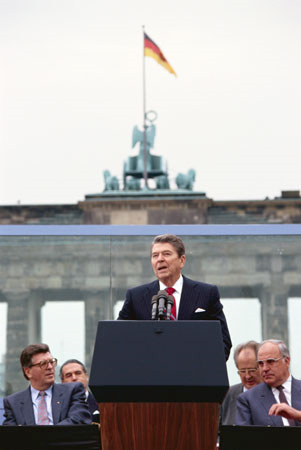 Robert Dujarric - Temple University Japan
13
[Speaker Notes: http://www.crfmedia.com/Video-Belarus/09%20Title.jpg  (28 Feb. 2010)]
Japan’s elite bred behind a Wall
Except for Chinese and Koreans few foreign students and professors.  Academic research cut off from outside world.
Elite education: Foreign students: Tokyo University Law Faculty  1%, Harvard University 19%.  
Overseas high school/college education relatively rare (no Erasmus, difficult to get credit for study abroad, school year different from the West).
Ambivalent attitude towards foreign study/experience.
Robert Dujarric - Temple University Japan
14
14
[Speaker Notes: Harvard Fact book http://www.provost.harvard.edu/institutional_research/2007OnlineFactbook.pdf page 16
http://opendoors.iienetwork.org/?p=113743  2006/07 year
http://www.census.gov/cgi-bin/ipc/idbagg
http://www.microsoft.com/presspass/exec/default.mspx?group=a-d]
Foreign Students and Professors in Japanese Higher Education Institutions: University of Tokyo
(as of May 2015)
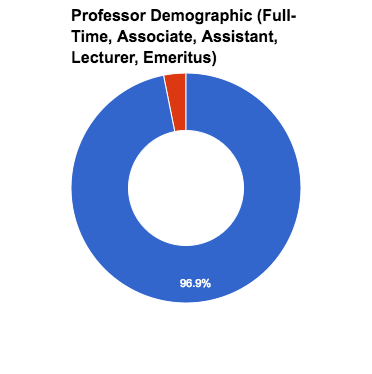 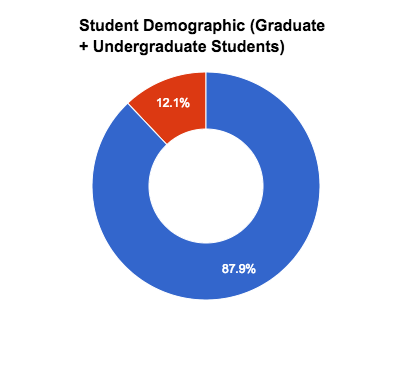 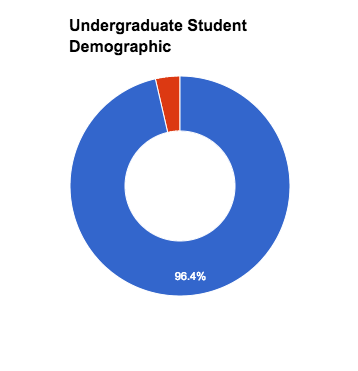 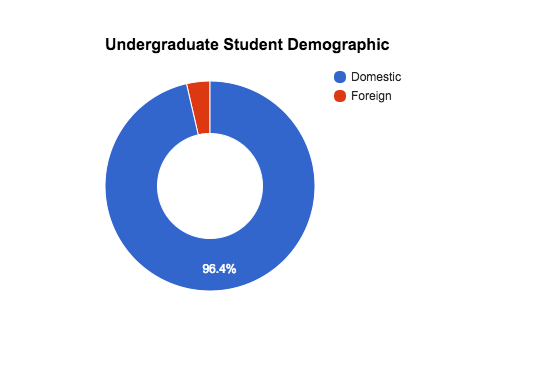 Top 5 Represented Countries within the Student Population
Totals
Robert Dujarric - Temple University Japan
15
[Speaker Notes: Sources: http://www.u-tokyo.ac.jp/content/400041474.pdf]
Foreign Students and Professors in Japanese Higher Education Institutions: Waseda University
(as of May 2015)
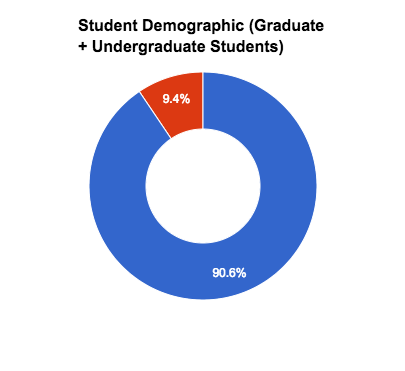 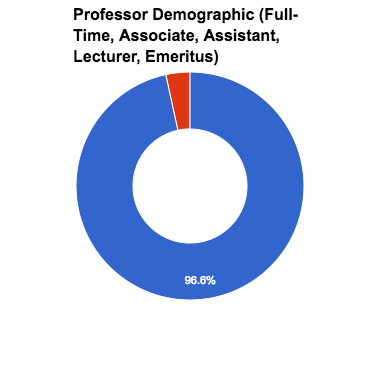 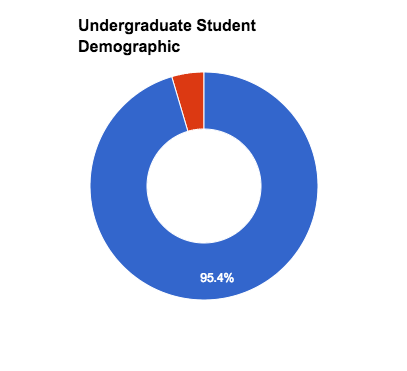 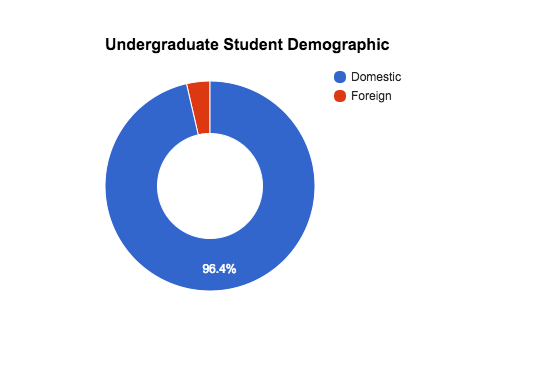 Top 5 Represented Countries within the Student Population
Totals
Robert Dujarric - Temple University Japan
16
[Speaker Notes: Sources: https://www.waseda.jp/inst/cie/assets/uploads/2015/10/20150501_jp.pdf, http://www.waseda.jp/top/assets/uploads/2015/08/students2015.pdf]
Foreign Students and Professors in Japanese Higher Education Institutions: Keio University
(as of May 2016)
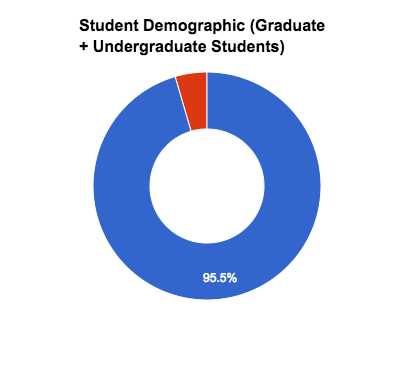 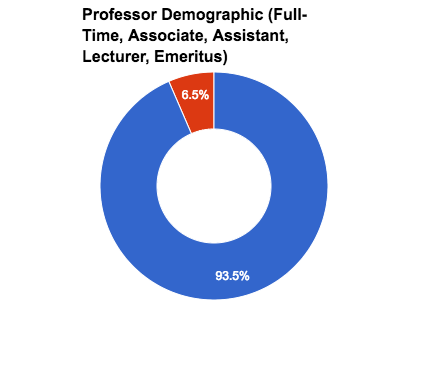 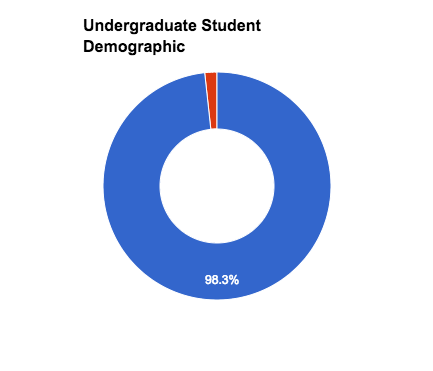 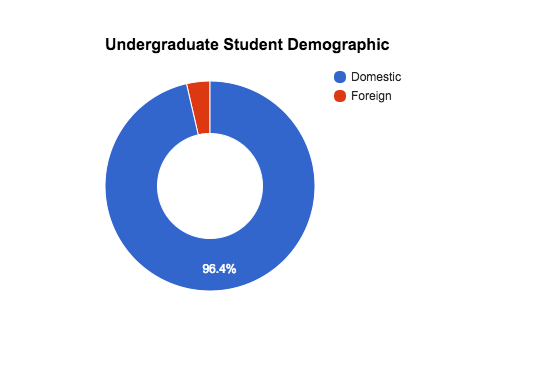 Top 5 Represented Countries within the Student Population
Totals
Robert Dujarric - Temple University Japan
17
[Speaker Notes: Sources: http://www.ic.keio.ac.jp/data/, http://www.keio.ac.jp/ja/about_keio/data/kr7a430000000hm3-att/2016_daigaku.pdf]
Foreign Students in U.S. Higher Education Institutions
(inclusive of undergraduate and graduate students)
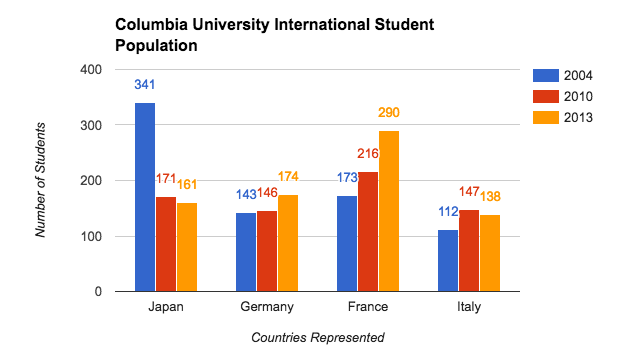 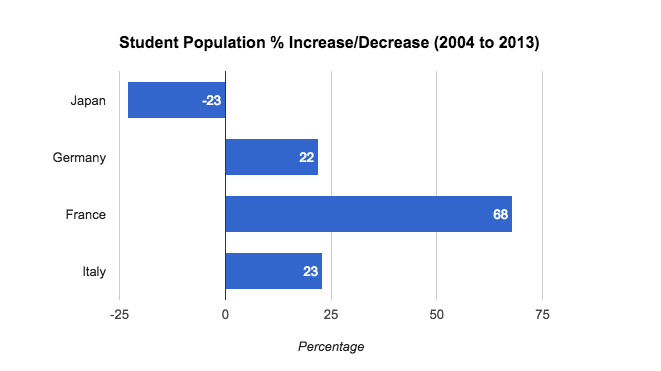 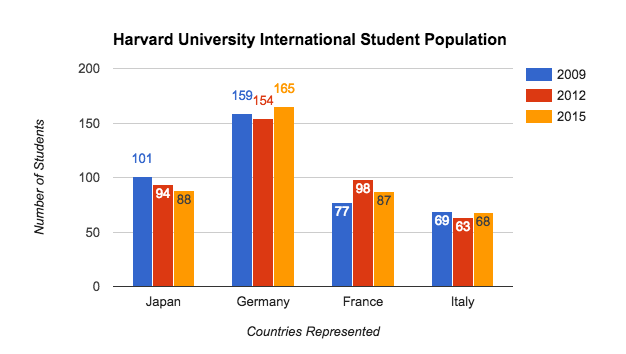 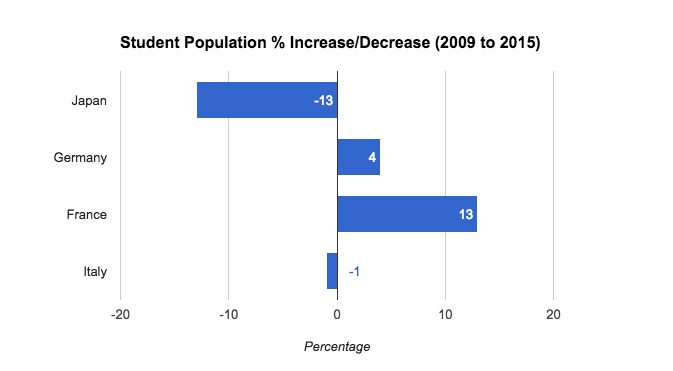 Robert Dujarric - Temple University Japan
18
[Speaker Notes: Sources: http://www.columbia.edu/cu/isso/fallreport/, http://www.hio.harvard.edu/statistics]
Foreign Students in U.S. Higher Education Institutions
(inclusive of undergraduate and graduate students)
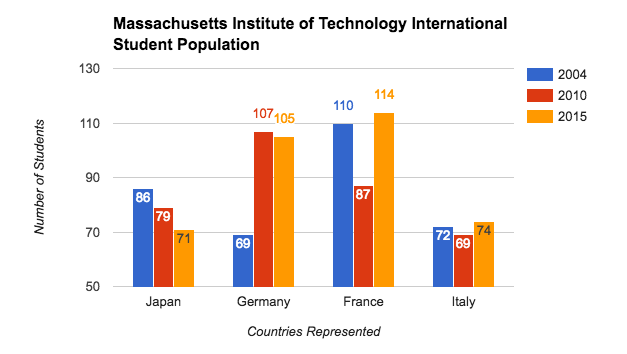 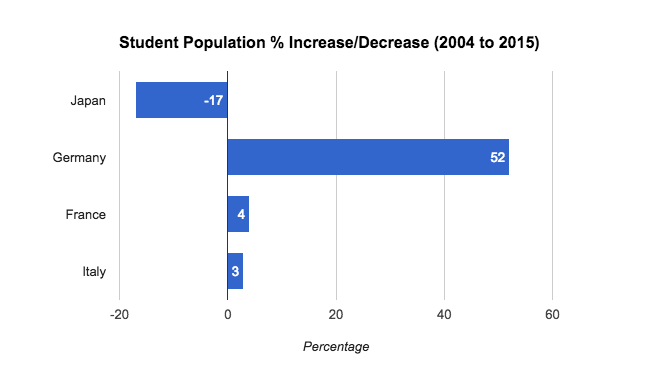 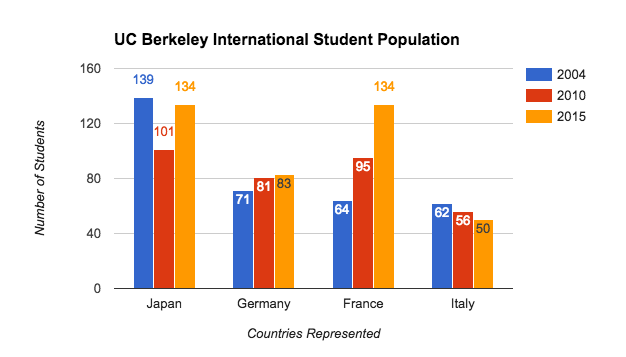 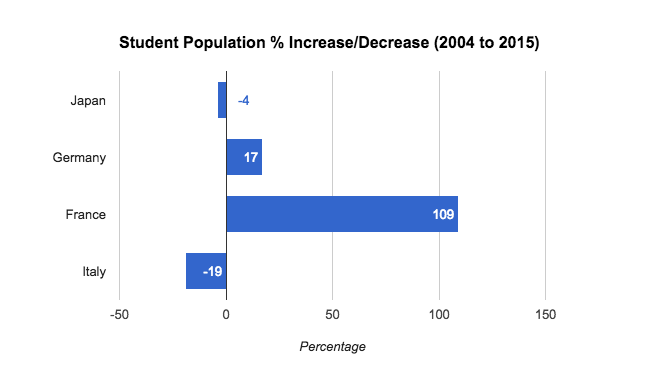 Robert Dujarric - Temple University Japan
19
[Speaker Notes: Sources:  http://web.mit.edu/iso/about/statistics.shtml, http://internationaloffice.berkeley.edu/students/current/enrollment_data,]
Foreign Students in U.S. Higher Education Institutions
(inclusive of undergraduate and graduate students)
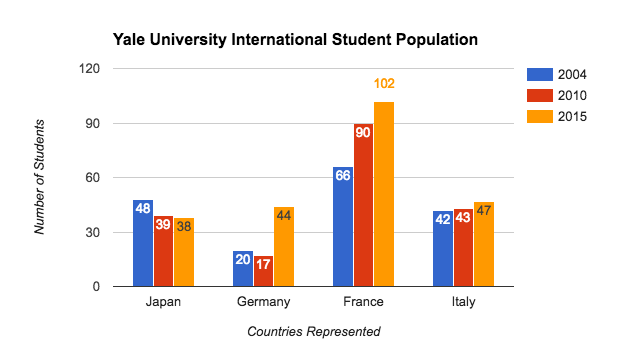 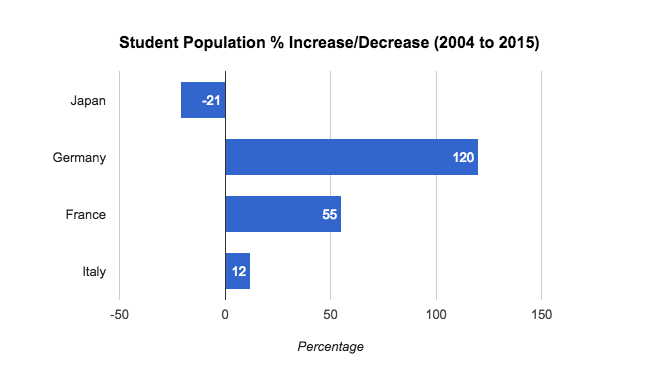 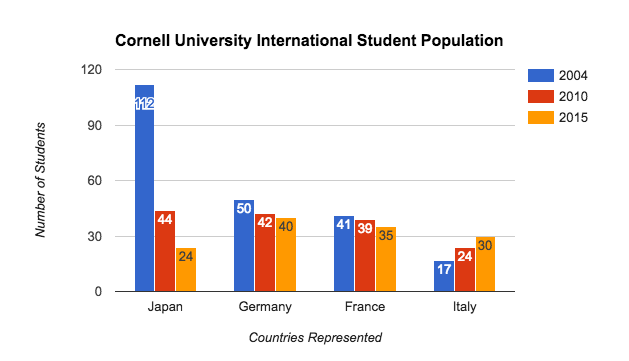 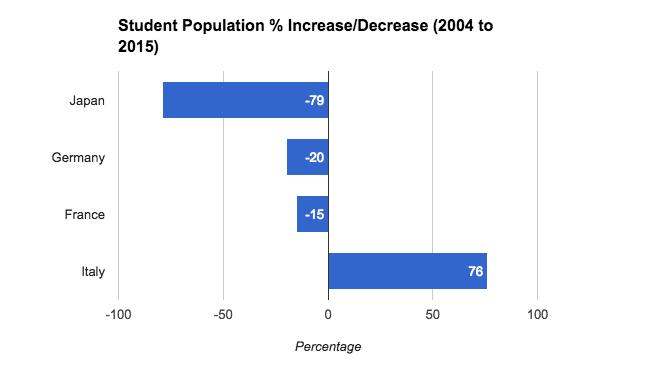 Robert Dujarric - Temple University Japan
20
[Speaker Notes: Sources: http://oiss.yale.edu/about/statistics/2015-2016, http://isso.cornell.edu/about/data-resources/statistics]
Few Japanese Teaching at Foreign Universities
(numbers as of 2016)
Robert Dujarric - Temple University Japan
21
[Speaker Notes: Sources
Stanford: https://ee.stanford.edu/people/faculty
UChicago: https://economics.uchicago.edu/facstaff/
Johns Hopkins: https://www.sais-jhu.edu/faculty-directory?field_profile_faculty_status_tid&field_profile_campus_tid=All
Columbia: http://www.cs.columbia.edu/people/faculty, http://www.math.columbia.edu/people/faculty-by-rank/, http://physics.columbia.edu/people/faculty
Harvard: http://www.hbs.edu/faculty/Pages/browse.aspx
MIT: http://web.mit.edu/physics/people/faculty/index.html
LSE: http://www.lse.ac.uk/economics/people/facultyA-Z.aspx
Oxford: http://www.economics.ox.ac.uk/people/faculty
Cambridge: http://www.econ.cam.ac.uk/people/index.html?group=faculty&time=present]
International organizations:Japanese underrepresented
International Monetary Fund Economists (2013)
    - Japan 40/9 (Professional Staff/Managerial Staff)
    - India 32/15
    - Australia 19/7

United Nations Professional staff
Japan 291/790 (regular/total)
France 848/1932
Germany 476/1222
Italy 561/1427
Robert Dujarric - Temple University Japan
22
[Speaker Notes: http://www.unsceb.org/CEBPublicFiles/CEB_2014_HLCM_HR_21.pdf  (as of December 2013)]
Little foreign business presence
Low foreign investment level (FDI): 4.1% of gdp vs. average for developed countries of 24.7% and 16.0% for the US.
Few opportunities to work for foreign corporations in Japan.
Few expatriates.
Robert Dujarric - Temple University Japan
23
[Speaker Notes: Kent E. Calder, Pacific Alliance (New Haven: Yale University Press, 2009).
UNCTAD, http://www.unctad.org/sections/dite_dir/docs/wir09_fs_jp_en.pdf (accessed 29 September 2009)]
GDP (US$, current exchange rates)
[Speaker Notes: Wold Bank data]
GDP (with PPP per capita)
Market Capitalization
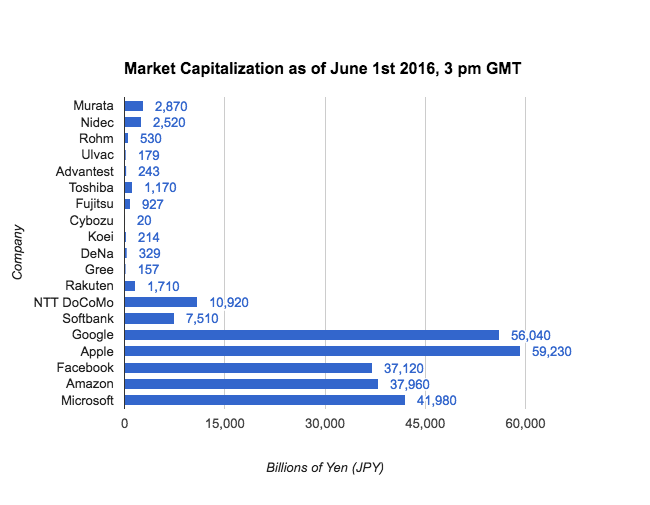 Robert Dujarric - Temple University Japan
26
Will it change?
Japan is a very pleasant place to live and work, little incentive to get out.

High linguistic/cultural barriers to entry for foreigners.

Japan is fully modern; but “leave Asia Join the West” 脫亞入歐 still resonates in other nations. (Or now “Leave home, join the world,” 脫巢入世).  Different from even the 1950s.

Japan large/rich enough to set its own standards at little cost (language, school year, foreign investment, etc.).

Weak institutions – strong men (early Meiji) replaced by strong institutions – weak men (today).

The “system” serves the (subconscious) goals of the establishment.
Robert Dujarric - Temple University Japan
27
[Speaker Notes: Lenovo acquisition (Nikkei Business 2 June 2008)]
Traditions
Self-orientalizing

We are the makers of manners (Henry V, V, 2)
Désobéir un peu n’est pas un si grand crime (Le Cid, II, 1).
La valeur n’attend point le nombre des années (Le Cid, II, 2).